Asking Good Questions
Part One:
Visiting a Diaconate
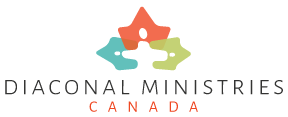 What Makes a Good Question?
Know your intention
Do you want to educate, motivate, challenge, encourage?
2. Focus on understanding well
Creativity
Connection
Open ended
Simple “why”
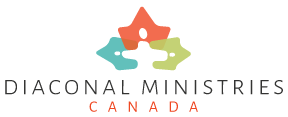 What Makes a Good Question?
3. Allow for Silence
4. Adjusting
How do you feel about what you do
what is your passion?
tell me about this . . . 
What is the impact?
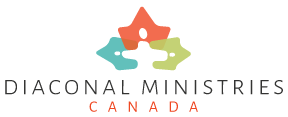 Asking Good Questions
Part Two:
Benevolence
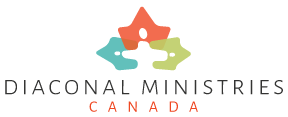 Learn how to listen!

Listening is a gift you give. When someone feels loved and affirmed they can make significant changes in life. 

Listening helps a person put their thoughts and feelings into words and that is the first step to helping themselves. 

Listening builds relationships.
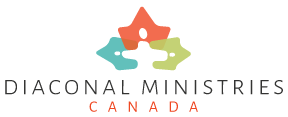 Types of Questions
Reflect Content

Reflect Emotions

Open Ended Questions

Explore Needs, Discover Assets
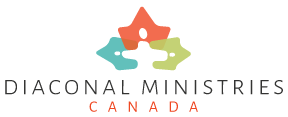 Benevolence Policies
First Time Request:
Pray for wisdom and guidance before the visit.
During the visit complete an Application for Assistance Form.
Complete Release and Waiver
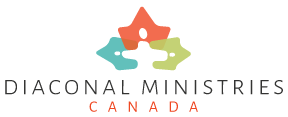 Benevolence Policies
Subsequent request for financial assistance:
Prayer
Complete Financial Information Statement
Release and Waiver (if not completed)
Work through Planning Process
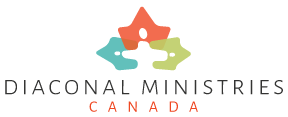 Helping without Hurting Questions
Will failure to provide immediate assistance likely result in serious harm?

2. Is the person largely responsible for their situation?

3. What information would you like to know before proceeding?
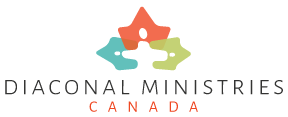 Helping without Hurting Questions
4. What possible changes or ways of moving forward in life would you want to discuss with her?

5. What actions will you take that could contribute to the long term goal of empowering Sharon to live in right relationship with God, self, others, and the rest of creation?
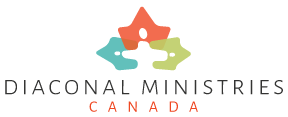